Vol. No.2, Desember 2014                                ISSN : 1979-8598
JURNAL ILMIAHBina EDUKASIKeguruan, Ilmu Pendidikan dan Pengajaran
Implementasi Model CIRC dalam Pembelajaran Menulis Wacana Ekspositoris
 
		Hastari Mayrita dan Ayu Puspita Indah Sari

Pengaruh Latihan Lari Naik Turun Tangga terhadap Kecepatan Tendangan Dolio Chagi pada Siswa Putera Kelas VIII SMP Negeri 40 Palembang 
 
			               Noviria Sukmawati

Penerapan Teknik Think Pair Share dalam Pembelajaran Menulis Cerita Pendek Berdasarkan Kehidupan Diri Sendiri di SMA Negeri 3 Palembang
 
	                	                       		            Indri

Upaya Meningkatkan Hasil Belajar Menulis Teks Berita melalui Metode Aptitude Treatment Interaction Kelas VIII SMP Negeri 50 Palembang

		Tiara Damar Wulan dan Margareta Andriani


 Penerapan Model Cooperative Integrated Reading and Composition (CIRC) dalam Keterampilan Menulis Paragraf Argumentasi Siswa Kelas X di SMA Muhammadiyah 5 Palembang

			                 Sirkoni dan Hastari
Fakultas Keguruan dan Ilmu Pendidikan Universitas Bina Darma
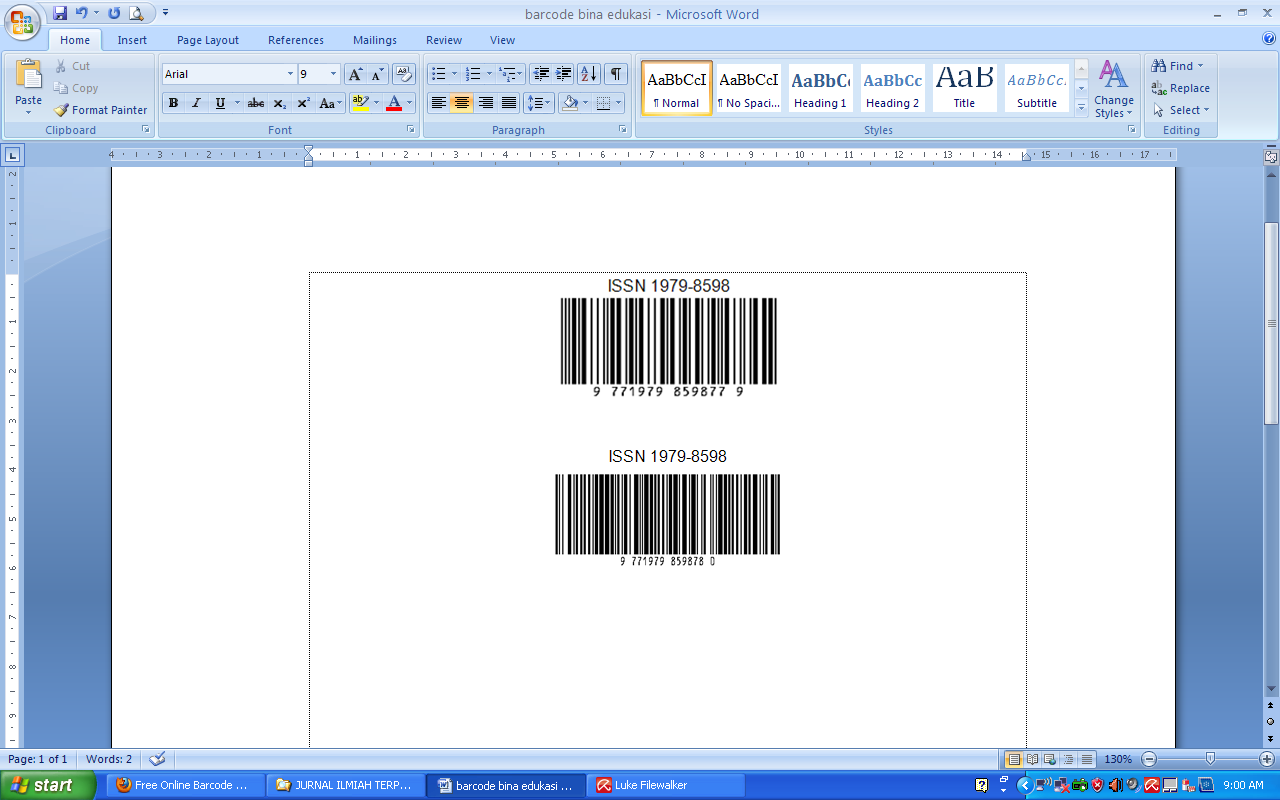